Муниципальное бюджетное учреждение средняя общеобразовательная школа №6 Имени Героя Советского Союза Ивана Никитовича Кожедуба
Игра 
«Калейдоскоп  профессий» 

                                                                                Классный руководитель: 
                                                     Савчук З.А.




г.Пыть-Ях
2024 год
Конкурс«Угадай профессию»
Какой водитель смотрит на землю свысока (парит в облаках)?
Пилот, лётчик, космонавт
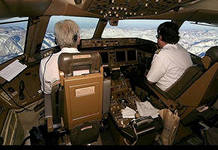 Кто выносит сор из избы?

Уборщица, техничка.
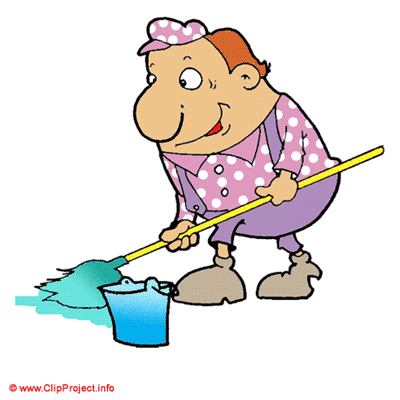 Ухажер за деревьями – это …  Кто? 

Садовод, садовник.
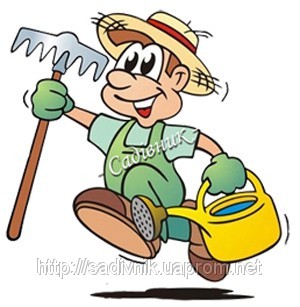 Преобразователь ткани в одежду-это … Кто?


Портной, швея.
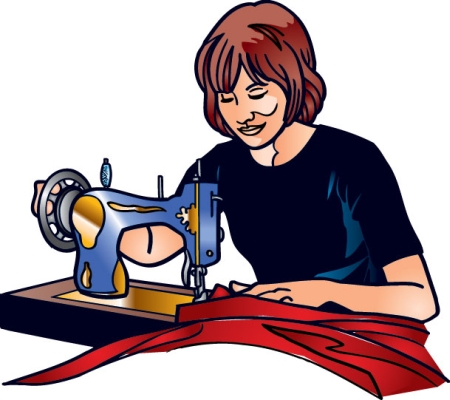 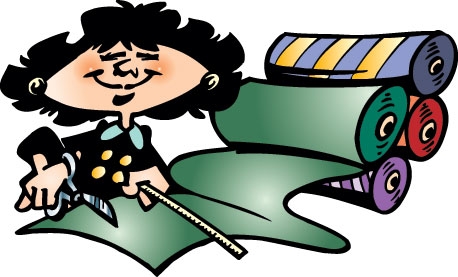 Звёздный бухгалтер – это ...  Кто?
Астроном.
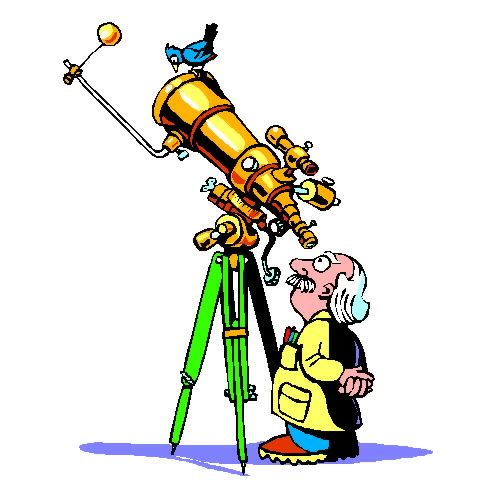 Самый сладкий мастер – это... Кто?
Кондитер.
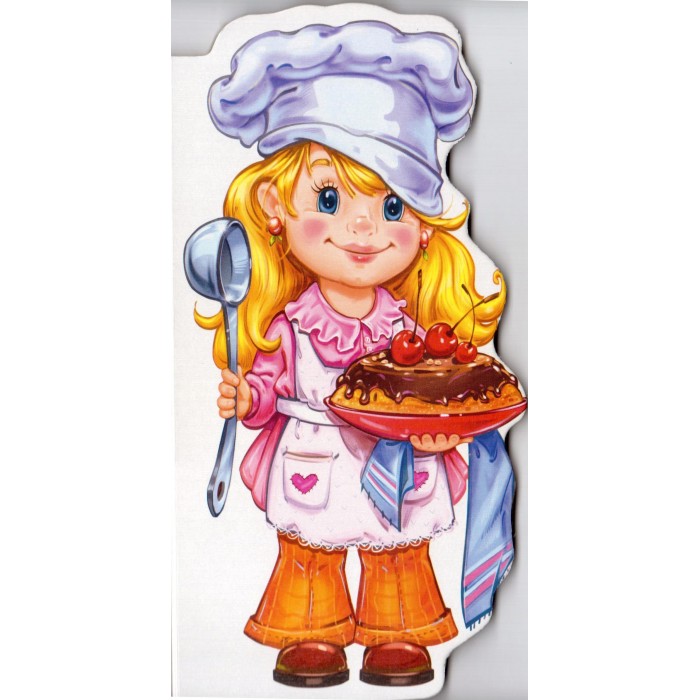 Конкурс  «Головоломка»
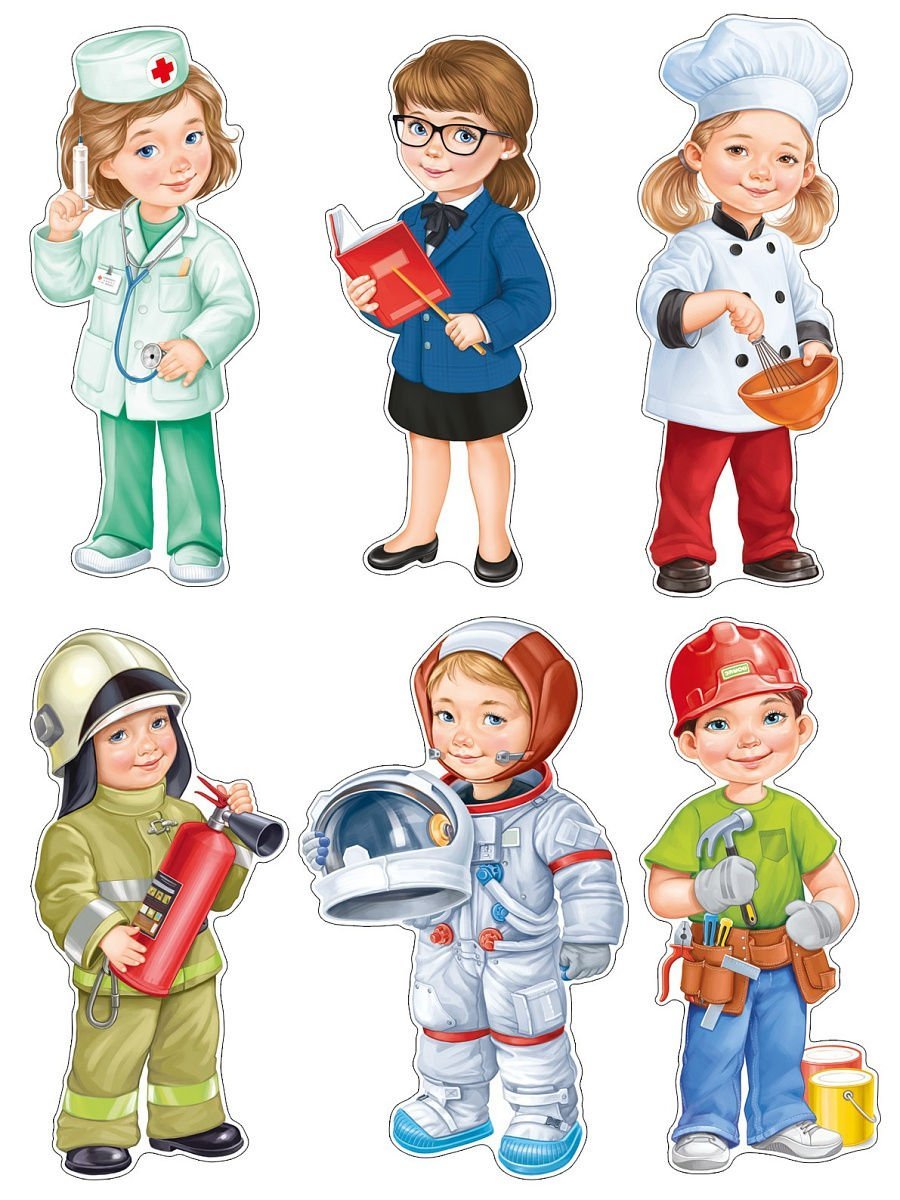 РВАЧ = В- - -
(медработник)  

ТЁРКА = А - - - - 
(театральная и  кинематографическая 
 профессия) 
КУЛОН = К - - - -
(весёлая цирковая 
профессия)
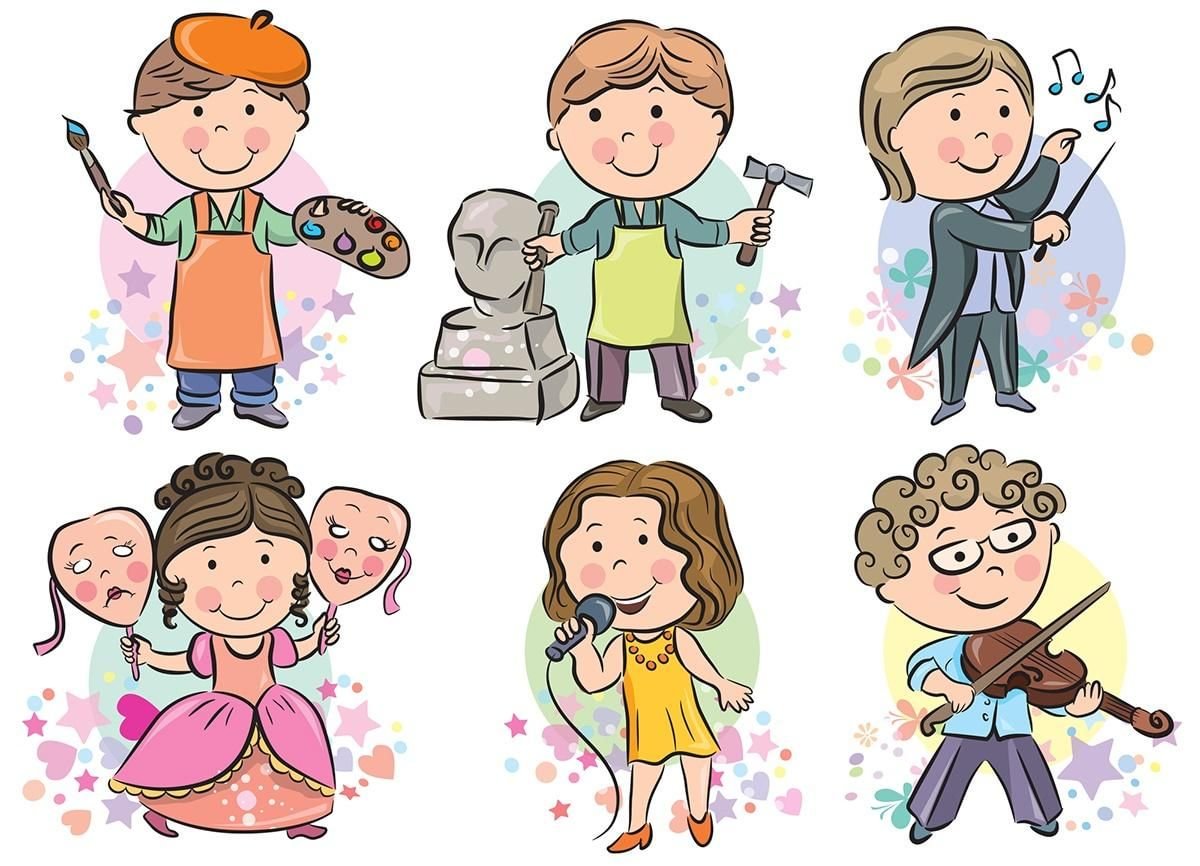 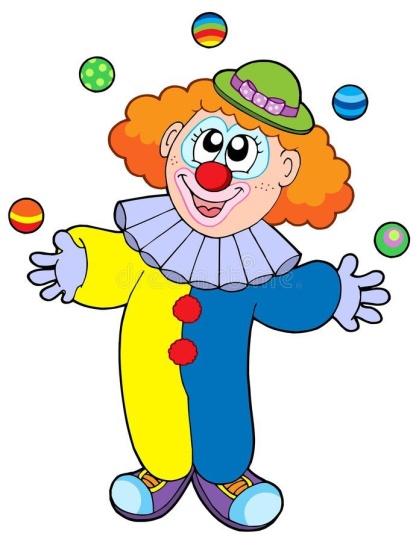 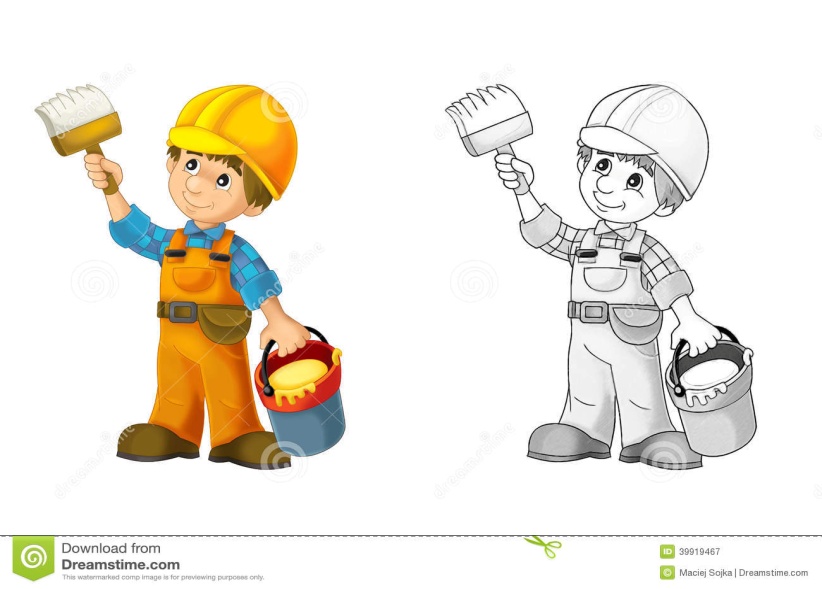 МАРЛЯ = М - - - -(«разноцветный рабочий»)  ВОДОСТОК = С - - - - - - -    (животноводческая профессия) КРЕДИТОР = Д - - - - - - -  (руководитель предприятия, начальник)
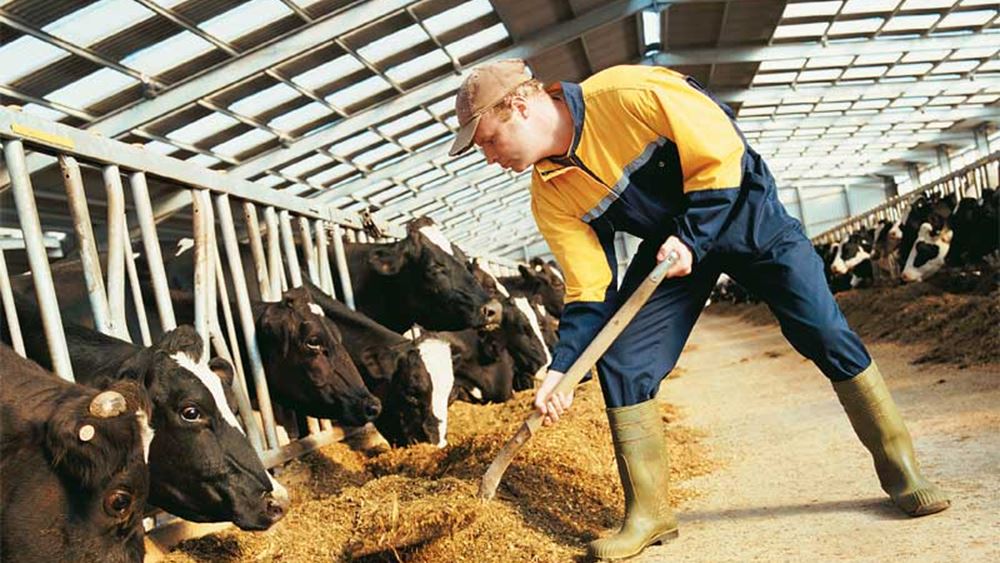 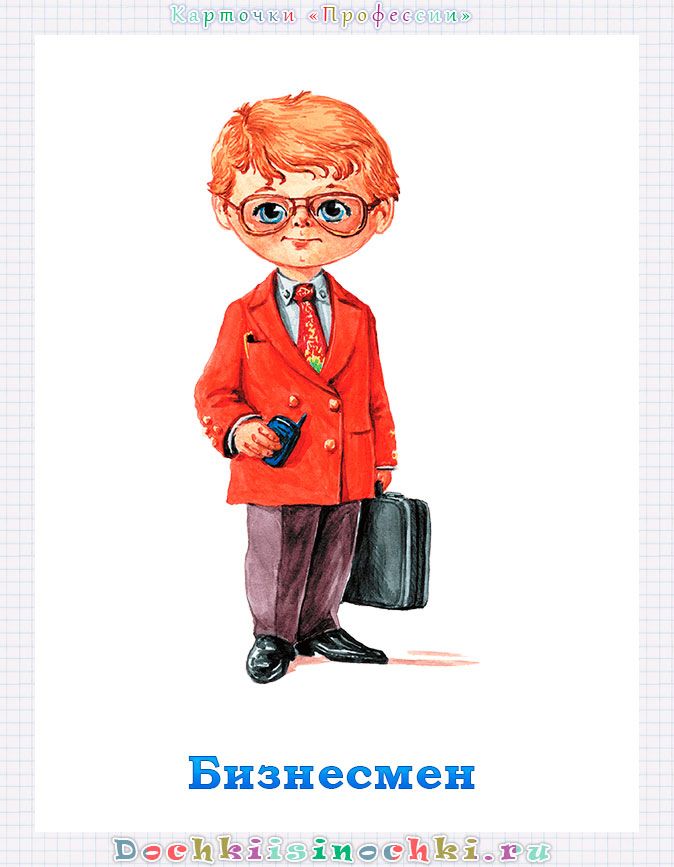 «САМАЯ-САМАЯ»
Самая «зеленая» 
Самая «сладкая»
Самая «денежная» 
Самая «волосатая»
Самая «детская» 
Самая «смешная»
Самая «общительная»
Пословицы о труде и профессиях
Кончил дело                      а руки делают.
Терпение и труд                а руки. 
От труда здоровеют,         кто трудится.
Глаза страшатся,               гуляй смело.
Не игла шьёт,                    а от лени болеют. 
Хозяин тот,                        все перетрут.
С П И Ч Р А Й Т Е Р
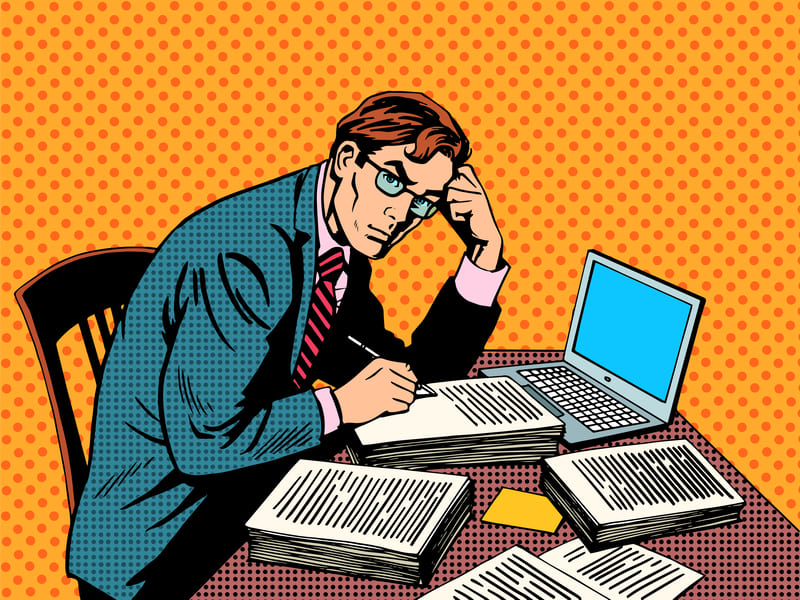 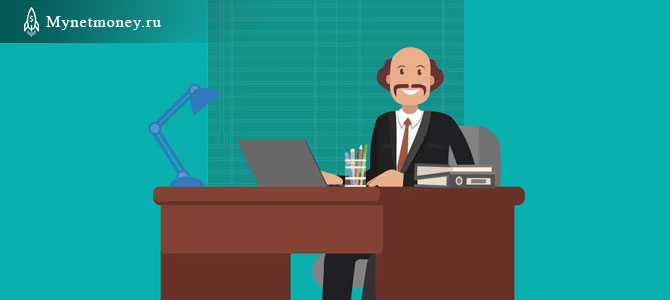 Специалист по написанию речи для политических лидеров, глав крупных компаний, деятелей шоу-бизнеса и т.д.
ХЕДХАНТЕР(от англ. – «охотник за головами»)
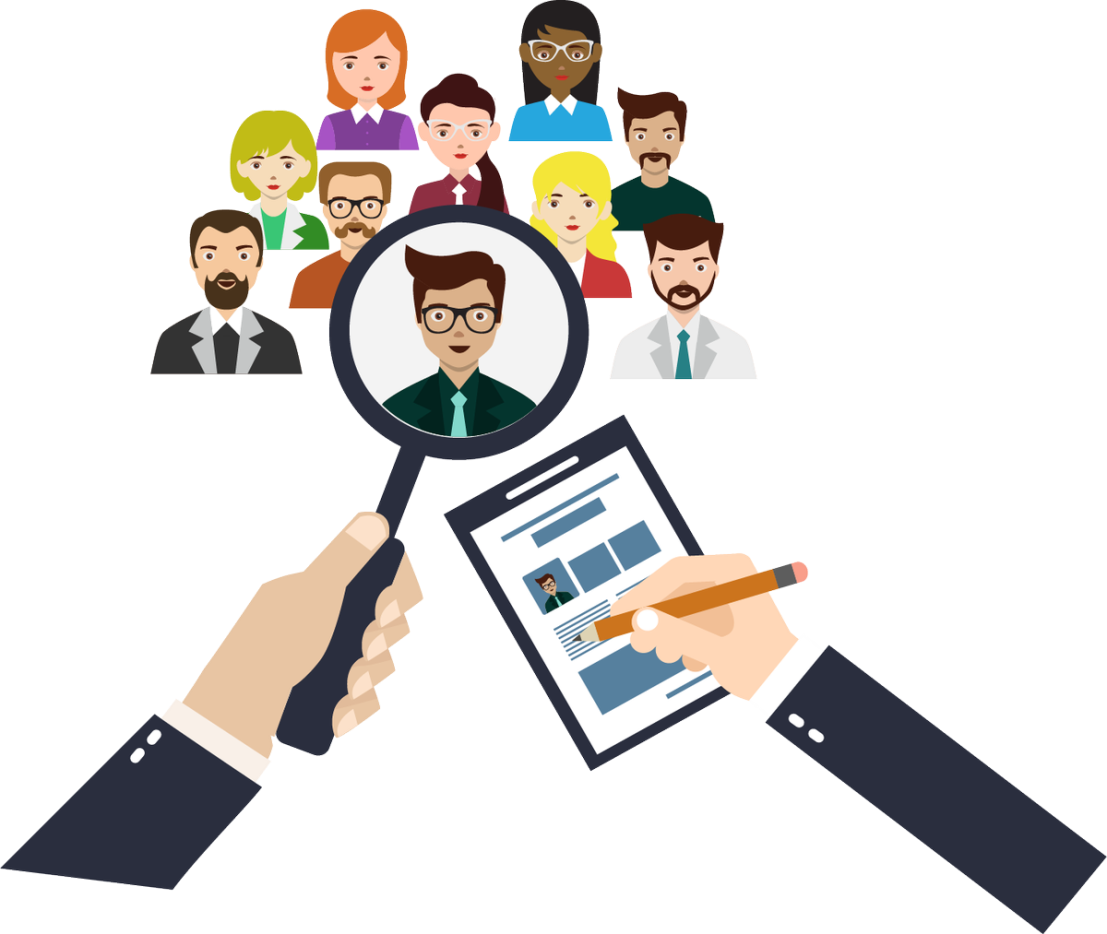 Поиск специалистов в офисах  компаний-конкурентов.
БАРИСТА
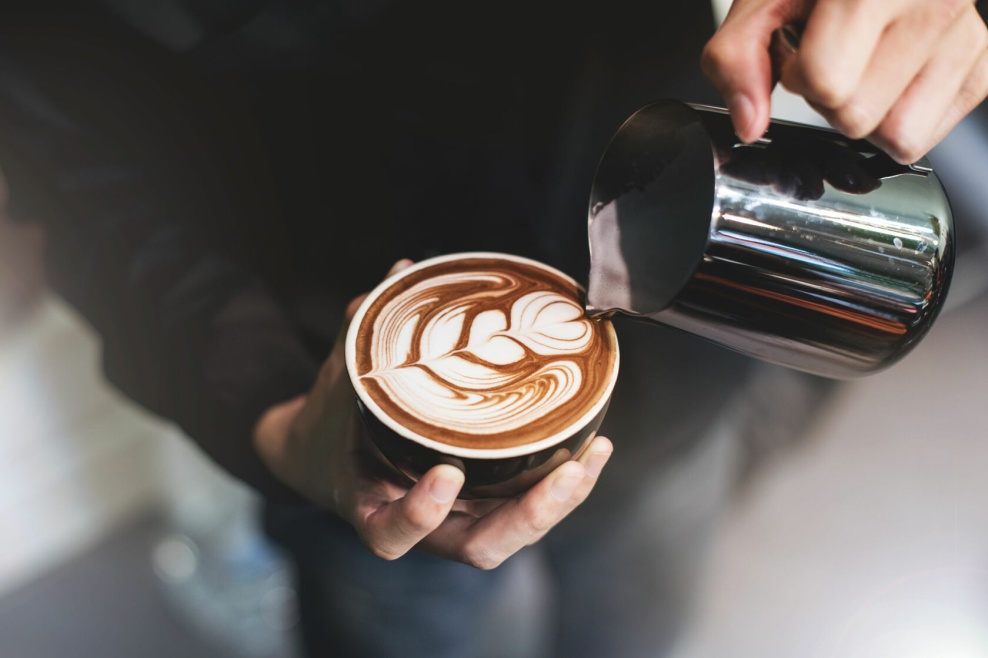 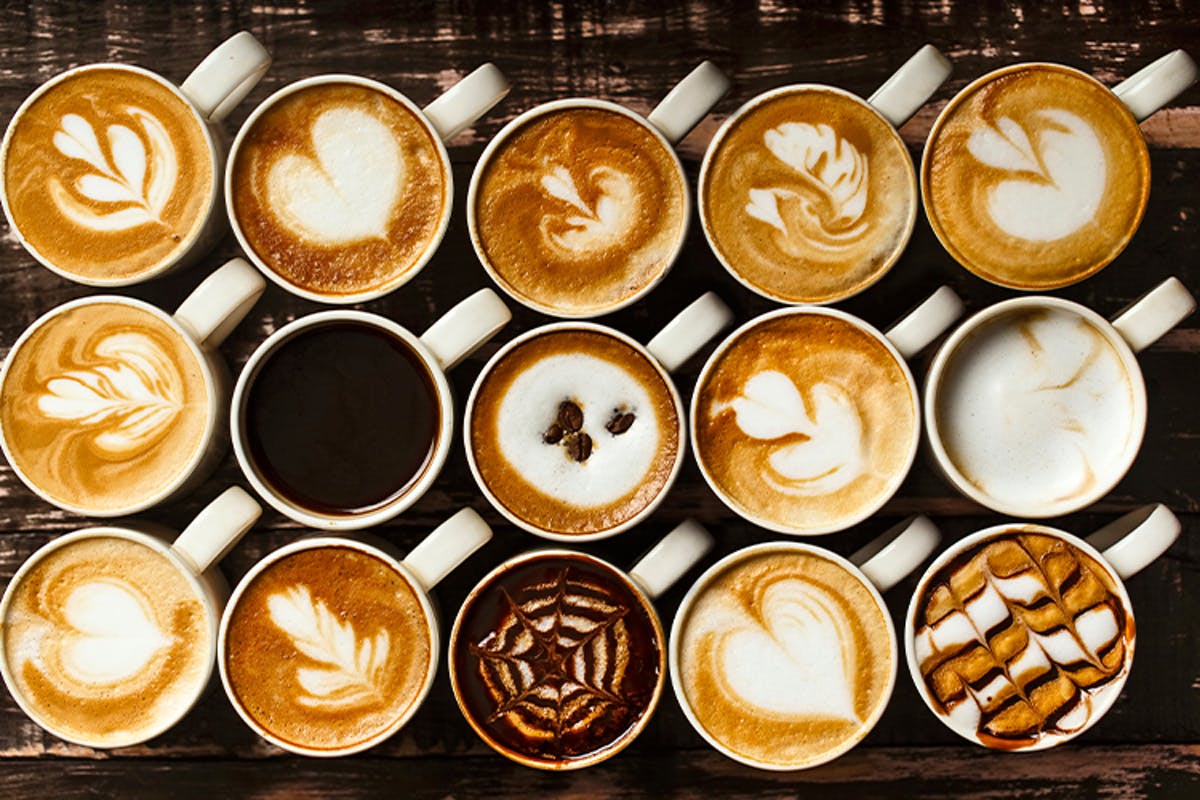 Специалист по приготовлению кофе, владеет искусством создания рисунков и узоров на поверхности кофейного напитка. Правильно оформляет и подает кофе.
БАЙЕР
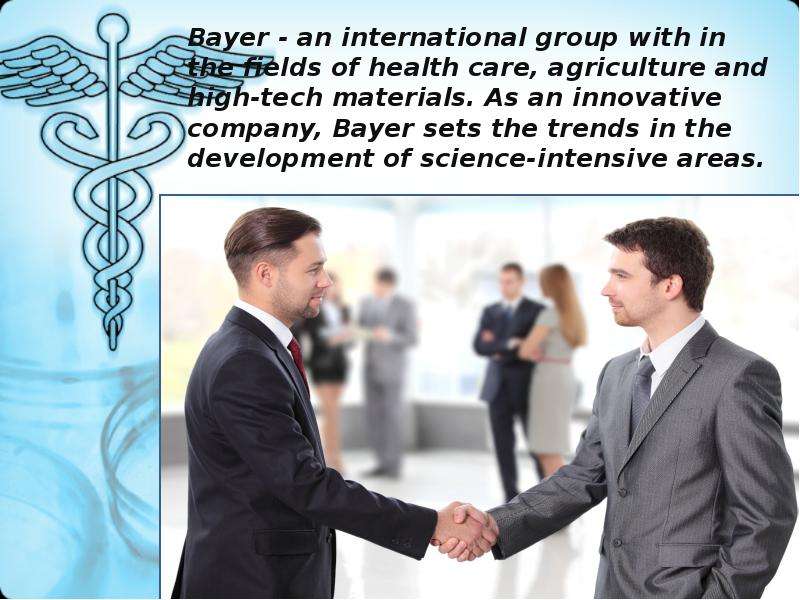 Специалист по закупкам и торговым операциям на рынке брендовых товаров.
«БЮРО   НАХОДОК»
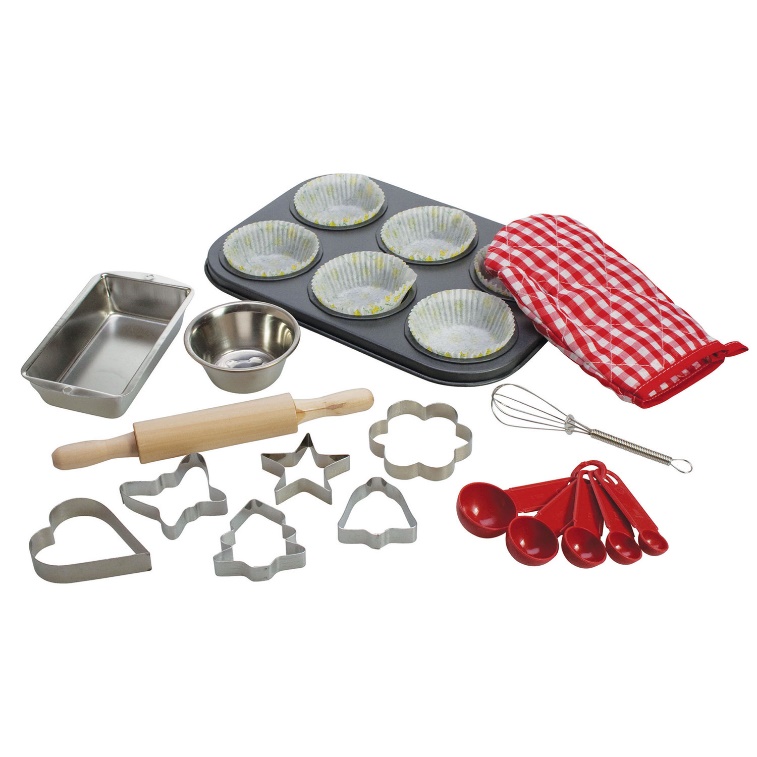 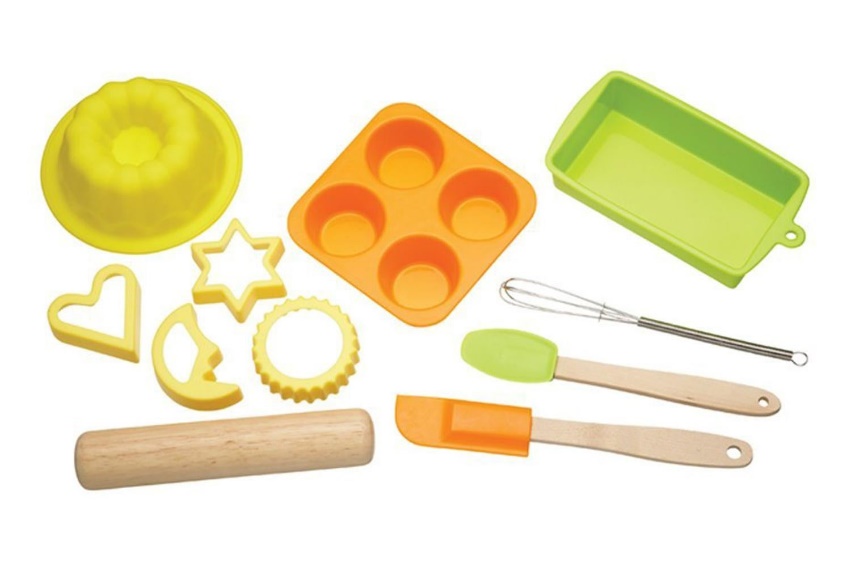 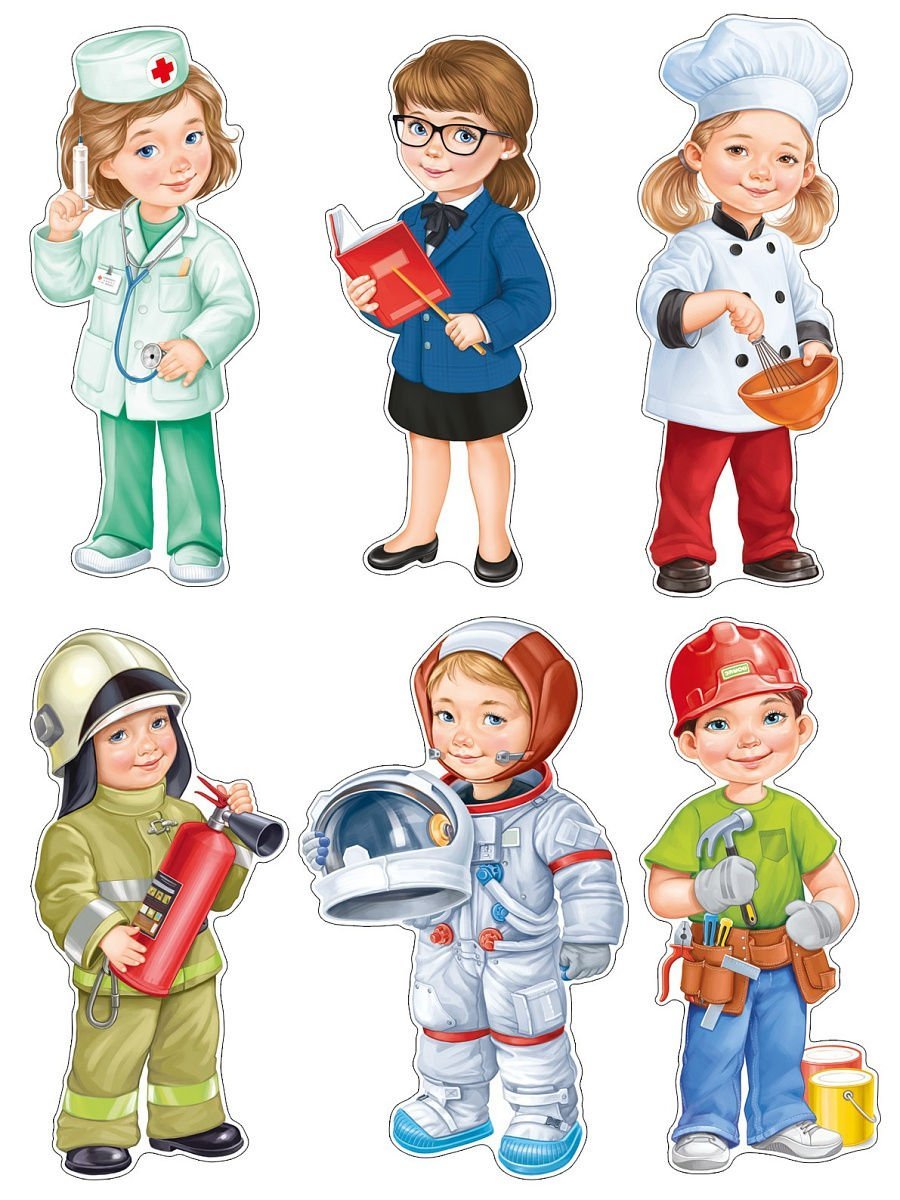 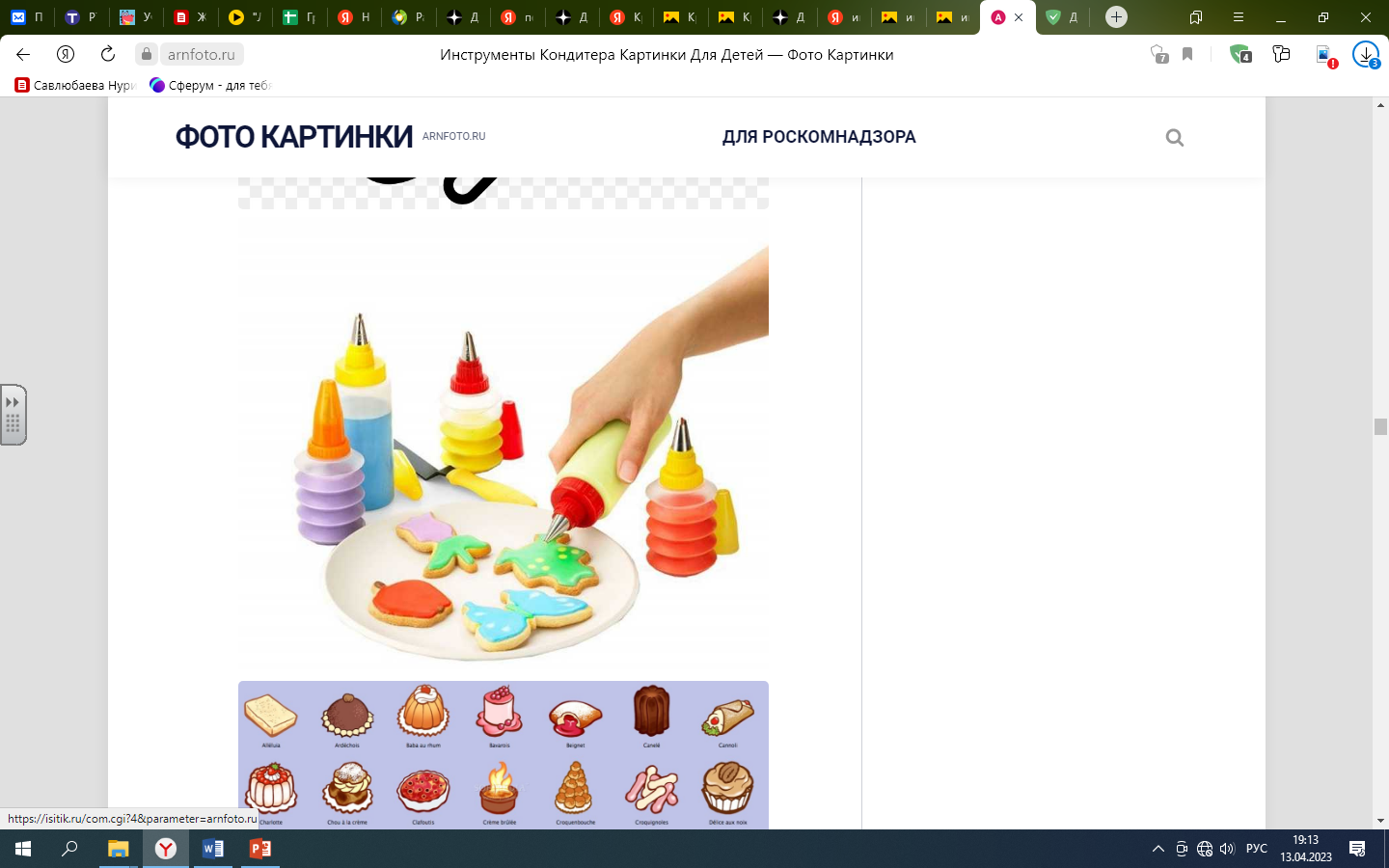 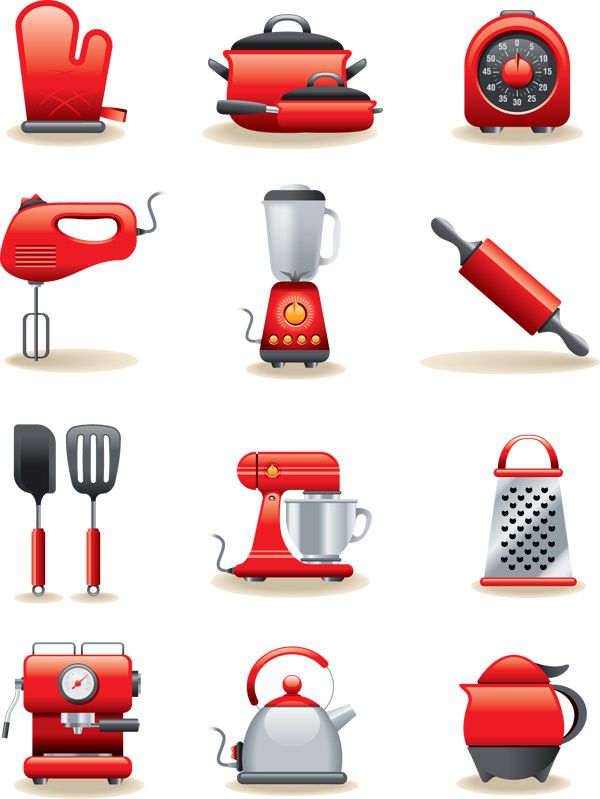 Спасибо!